Year 10 Work place challenge
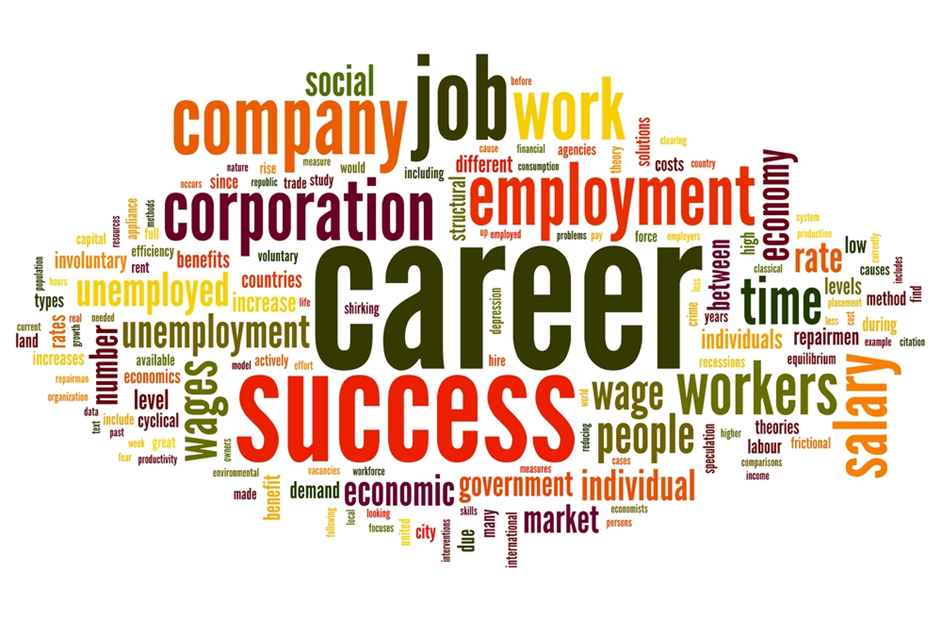 Challenge
Over the Easter holidays leading into the summer term, your challenge is to visit a work place:
•	It can be a family member, friend or neighbour
•	Somewhere you might like to work 
•	A possible part time job in the future
        Opportunity to seek/arrange some volunteering

*You must attend with a Parent/Carer. DO NOT ATTEND ALONE!
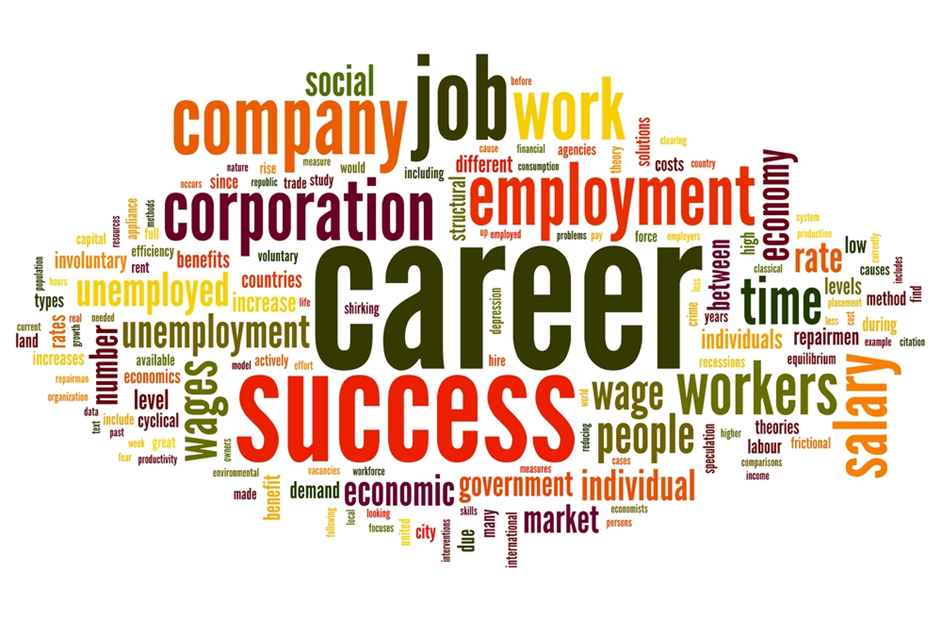 Criteria
Ask for a tour of the work place. Describe what you can see.
What local opportunities (Apprenticeships/Full time jobs) are available in the work place?
What skills and qualities does the employer value?
Take a photo/selfie with the employer
Would the employer be willing to support the school with our Careers programme?
Any other specific information.
A brief witness statement from the employer confirming your visit.
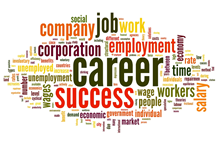 Purpose of completing the challenge
Prizes will be awarded to students who write about the most creative work place experience (including a short witness statement from the employer)
Write about it in your Personal Statement and CV
You will be asked to talk about it during your Mock Interview
Opportunity to arrange some volunteering which can go towards Duke of Edinburgh Bronze award
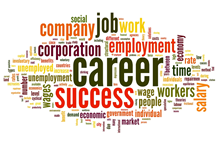 What next?
Student booklets and letter to parents distributed next Thursday     (4th April)
Mr Halliwell will remind you about the challenge next Friday            (5th April) during assembly
Begin to discuss at home a possible work place you could visit, start by making contact if possible
Deadline for completion of the challenge 

FRIDAY 28th JUNE 2019
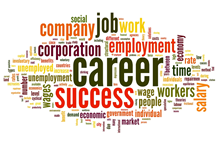